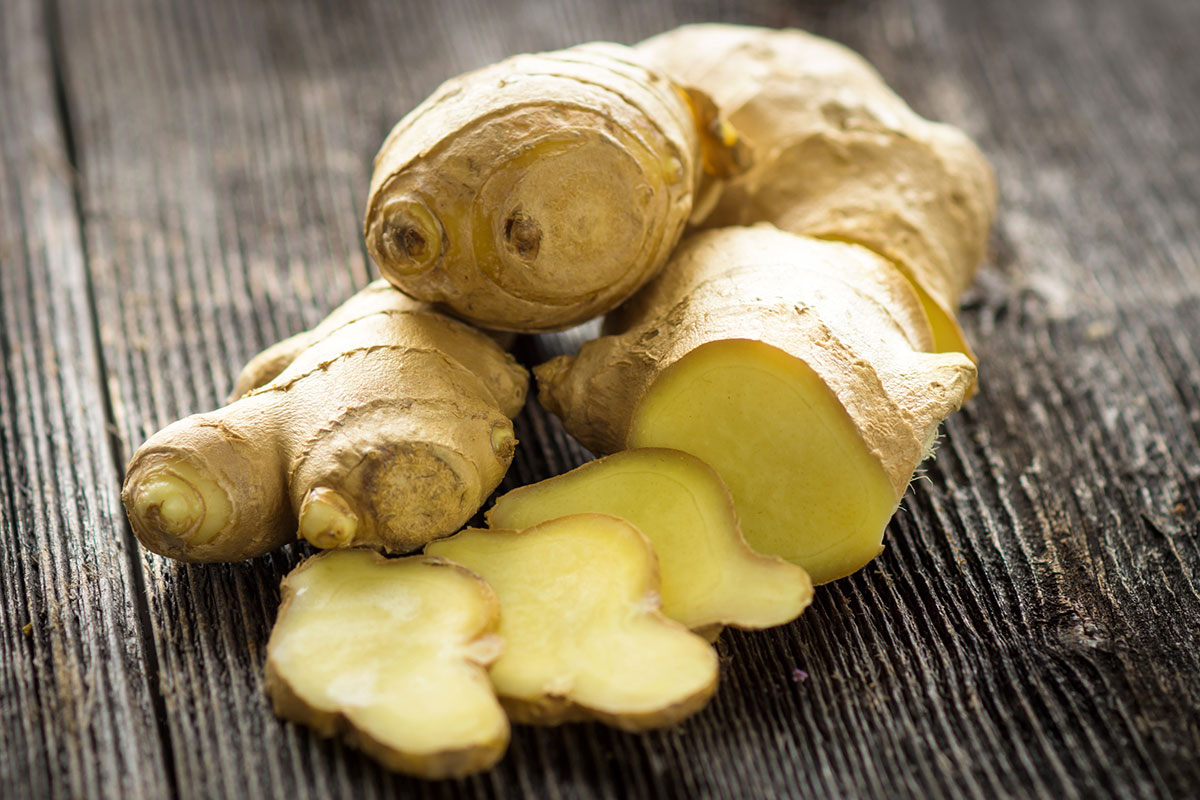 INGVER
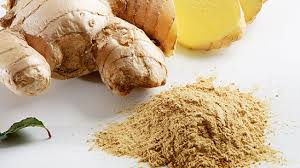 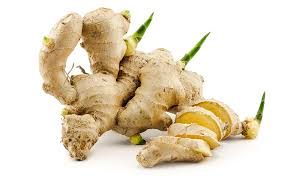 KJE RASTE?
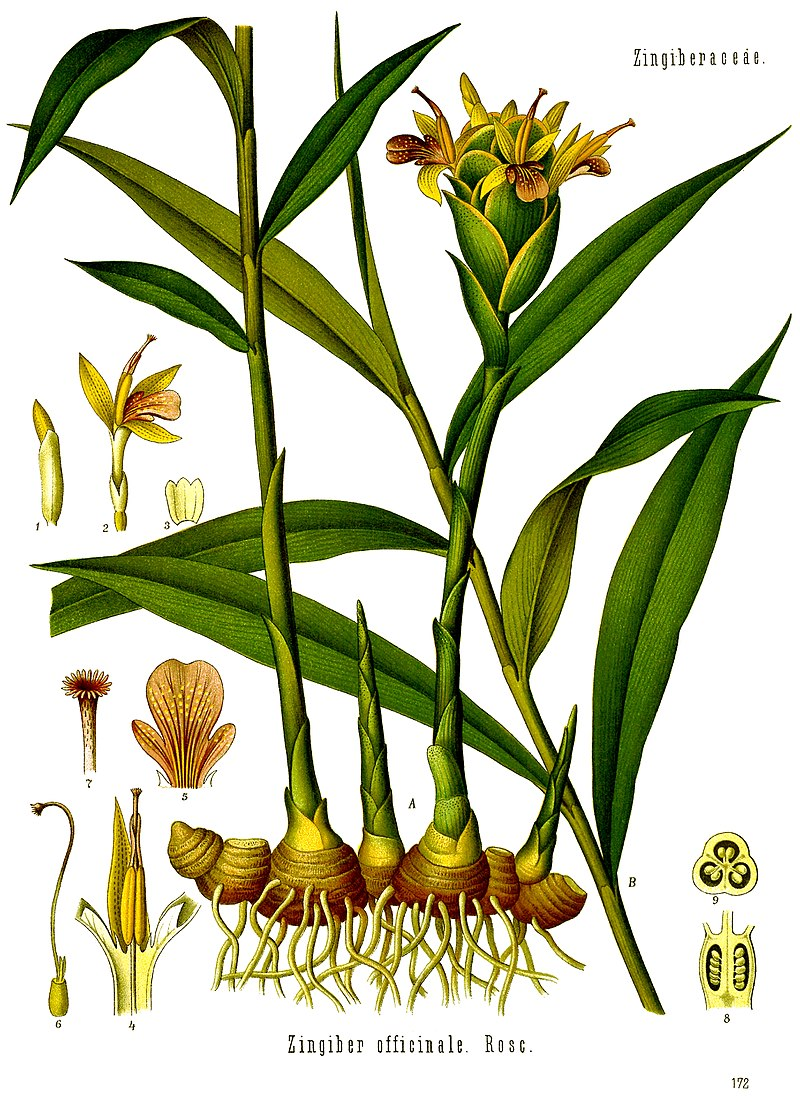 Ingver  je začimbna rastlina, ki raste v tropskem in subtropskem pasu.

Je večletna rastlina, ki zraste do 50 cm visoko. Oblikuje do 20 cm dolge korenike, ki se uporabljajo v kulinariki pa tudi v zdravstvu.

Pradomovina ingverja je jugovzhodna Azija
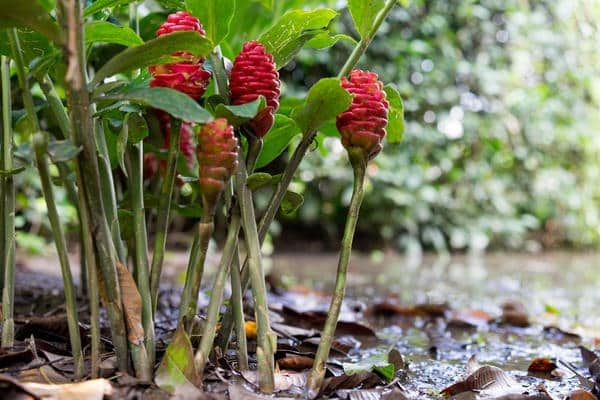 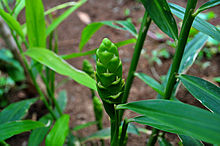 KATERE DELE RASTLINE NABIRAMO IN KAKO JIH LAHKO UPORABIMO?
ZANIMIVOST: Ingver ni nova rastlina, ampak je ena izmed najstarejših začimb, ki jih je človek spoznal in pričel uporabljati.
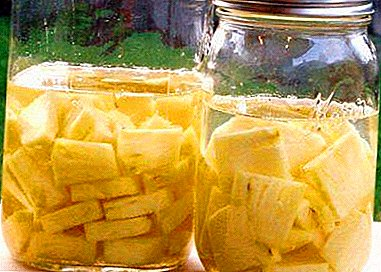 Pri ingverju se nabira korenike.
Lahko ga uporabimo :
Svežega
Sušenega v prahu
V eteričnemu olju
Kot tinkturo
Ingverjeve bombone
Čaj
…
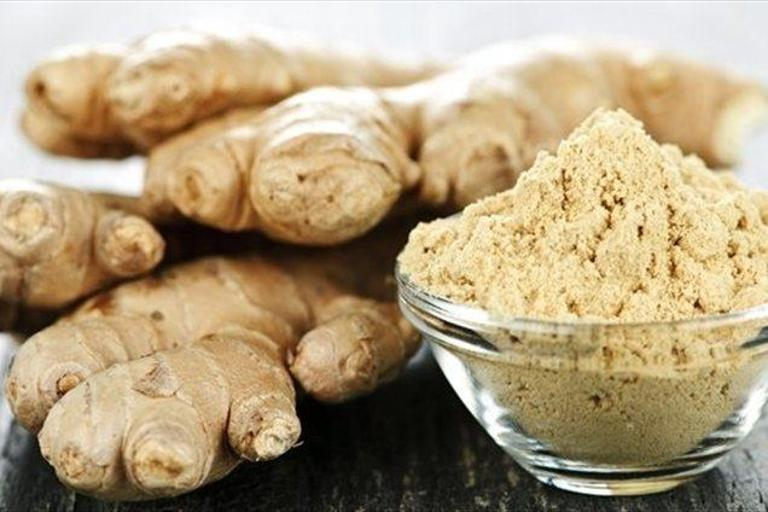 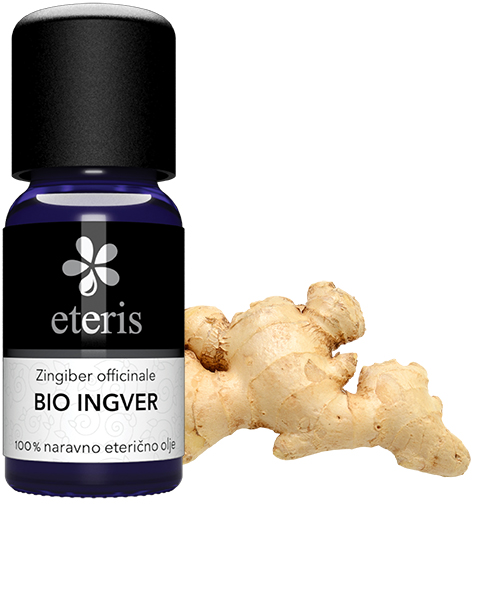 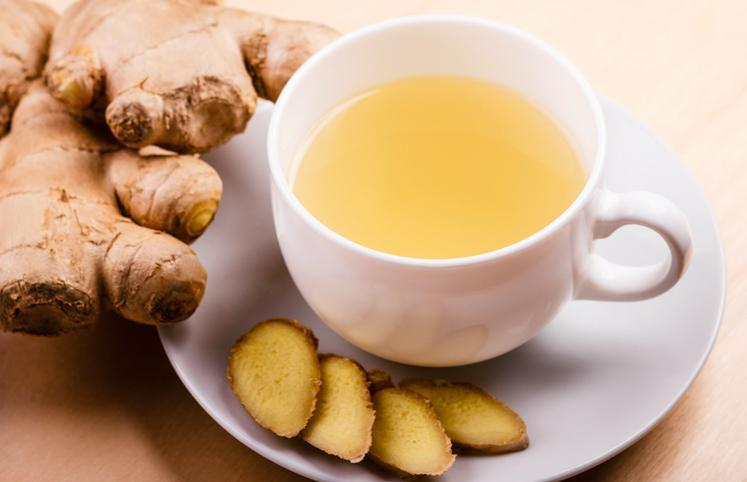 KJE GA NAJDEMO V SLOVENIJI?
AZIJA
V Sloveniji ingver ne uspeva zaradi prenizkih temperatur
Lahko pa ga vzgojimo doma v cvetličnih lončkih
Do nas pride iz drugih celin
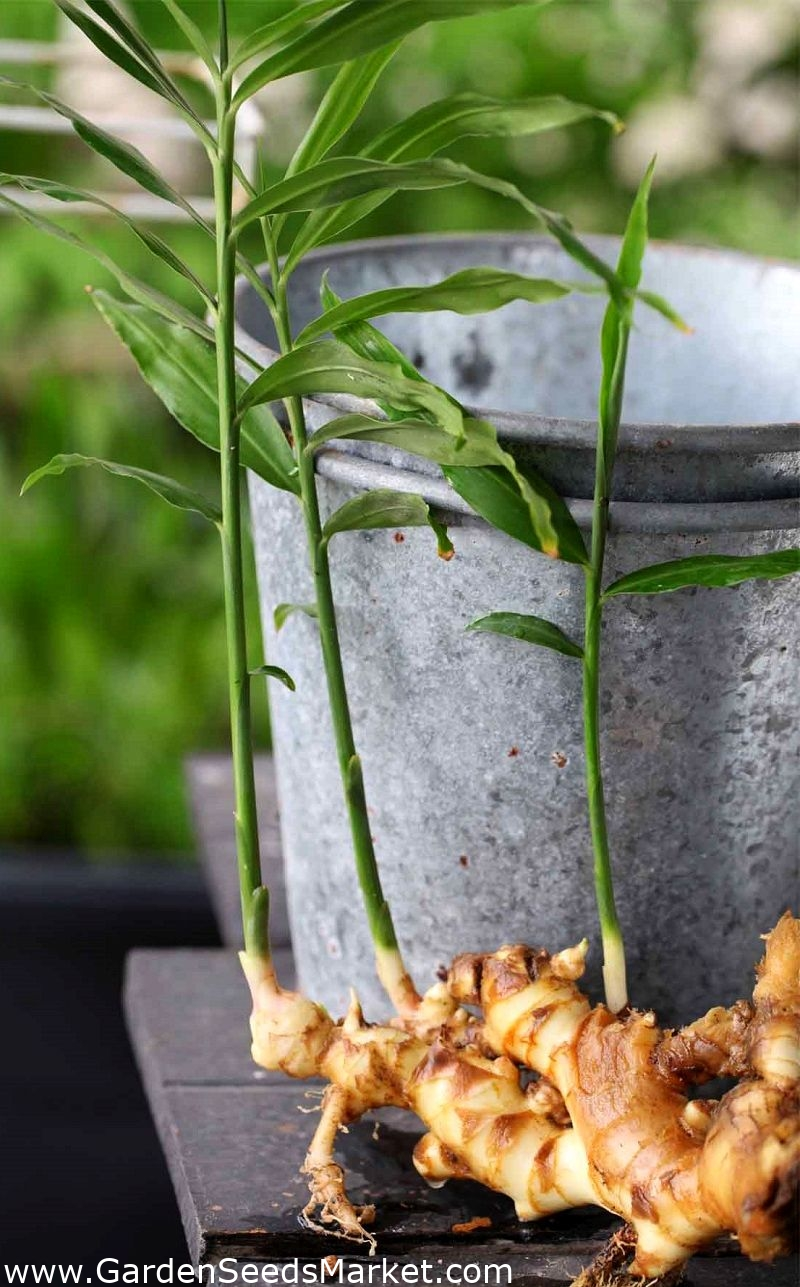 Čebulica ingverja
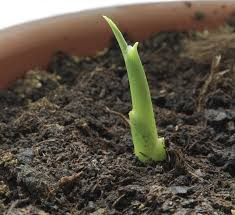 KDAJ GA NABIRAMO?
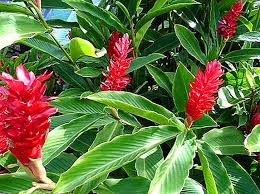 Po cvetenju, ko listi rumenijo so korenike dovolj zrele za izkop
To je približno 10 do 12 mesecev po sajenju
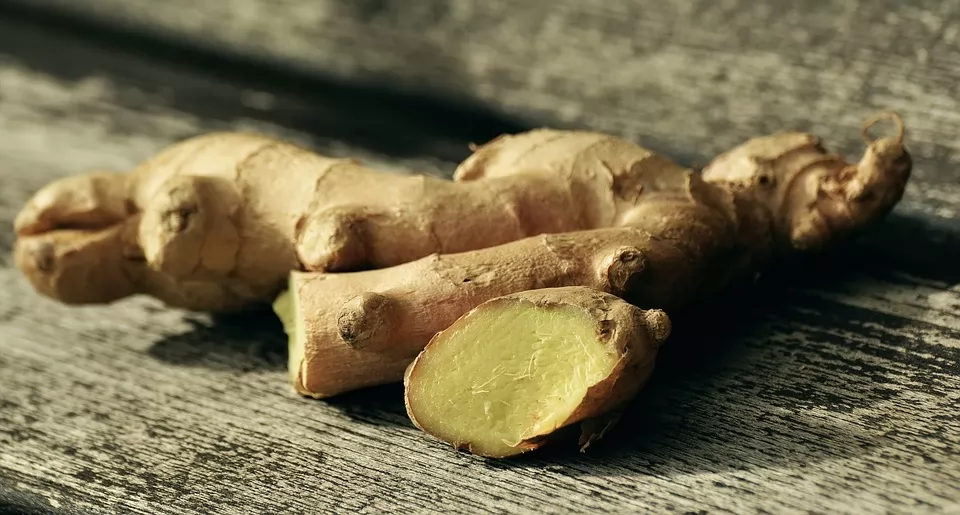 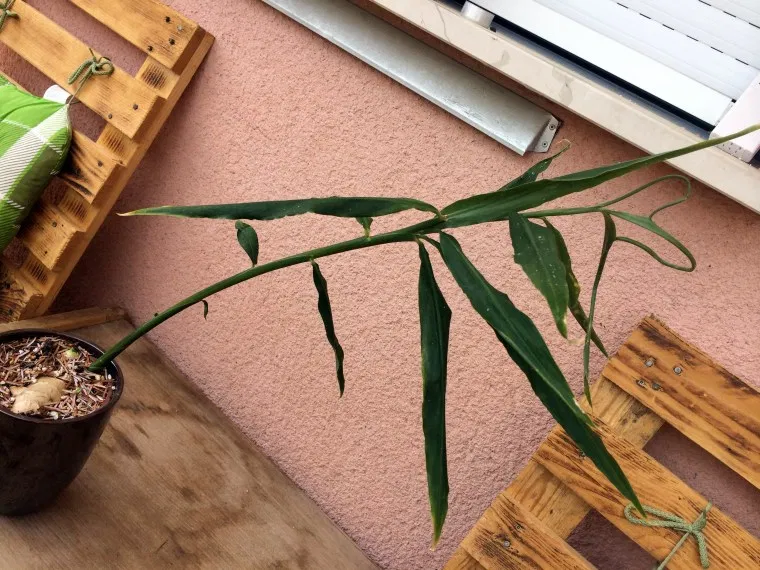 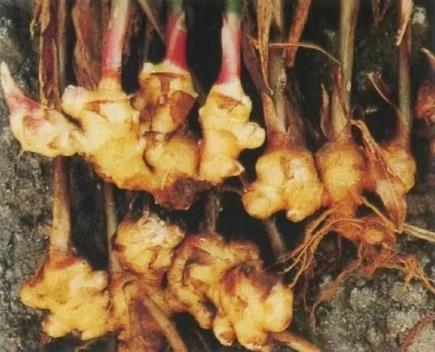 KAKO GA SHRANJUJEMO?
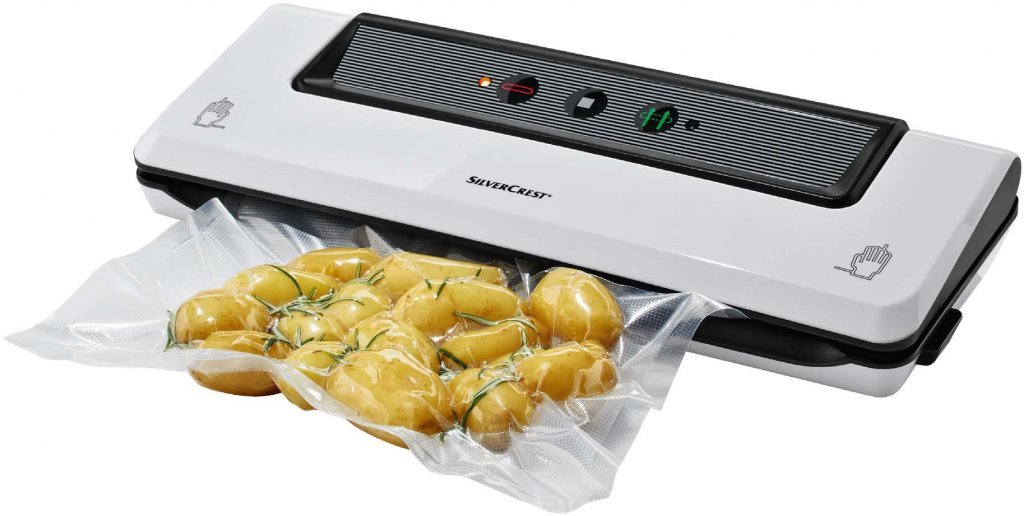 V zamrzovalniku
V hladilniku
Vakumira in shrani v hladilniku
Olupljenega se lahko shrani v alkoholu
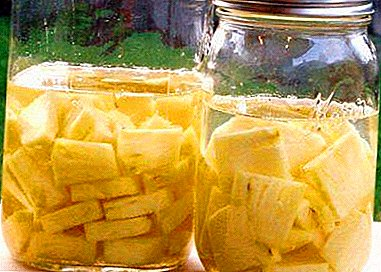 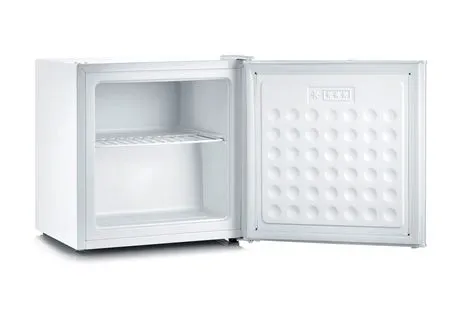 ZANIMIVOST:dodajajo ga v ustne vode in grgrače za odpravo slabega duha iz ust.
KAKO GA UPORABLJAMO V ZDRAVILNE NAMENE?
preprečuje ali zmanjšuje simptome slabosti pri potovanjih z ladjo, avtom ali letalom; 
deluje predvsem na slabost, pa tudi na glavobol, hladno potenje, bruhanje, vrtoglavico, pretirano slinjenje 
deluje proti driski;
preventivno deluje proti nalezljivim boleznim (uničuje mikroorganizme)
olajšuje prebavo, deluje proti napenjanju in pomirja želodčne in črevesne krče
ugodno deluje na delovanje jeter in znižuje holesterol. Pomaga pri migrenah in drugih vrstah glavobolov. Prav tako ingver znižuje povišano telesno temperaturo 
zelo uspešno spodbuja prekrvavitev.
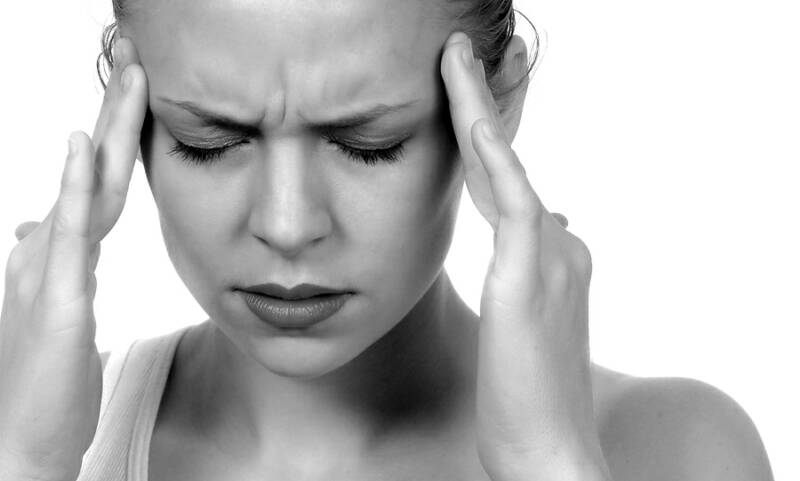 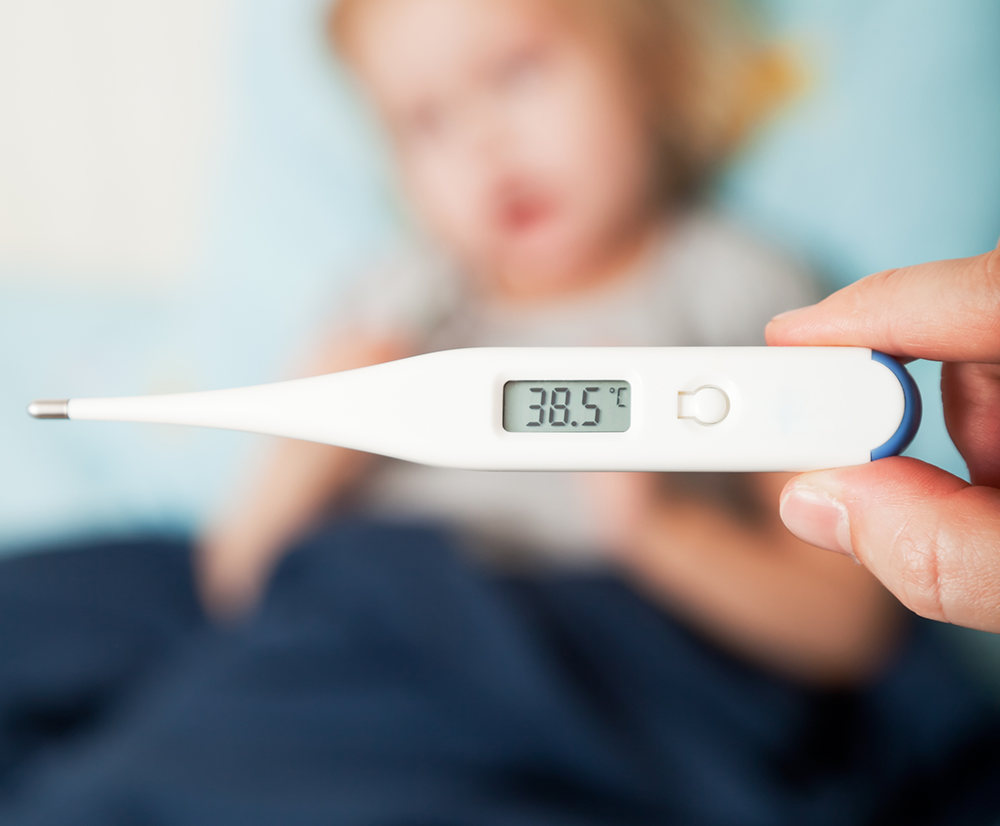 ZANIMIVOST :Sveži ingver vsebuje sicer 80 odstotkov vode, kljub temu pa še več kot 160 sestavin.
KAJ VSEBUJE(ZDRAVILNE UNČIKOVINE)?
Ena od najpomembnejših je borneol, kemijska spojina, ki preprečuje vnetja in znižuje temperaturo.
Cineol, ki je oster in pekoč, umiri kašelj in deluje antibakterijsko.
Enako učinkovit je curcumin, ki se meša tudi v kari – znižuje holesterol in deluje antioksidativno.
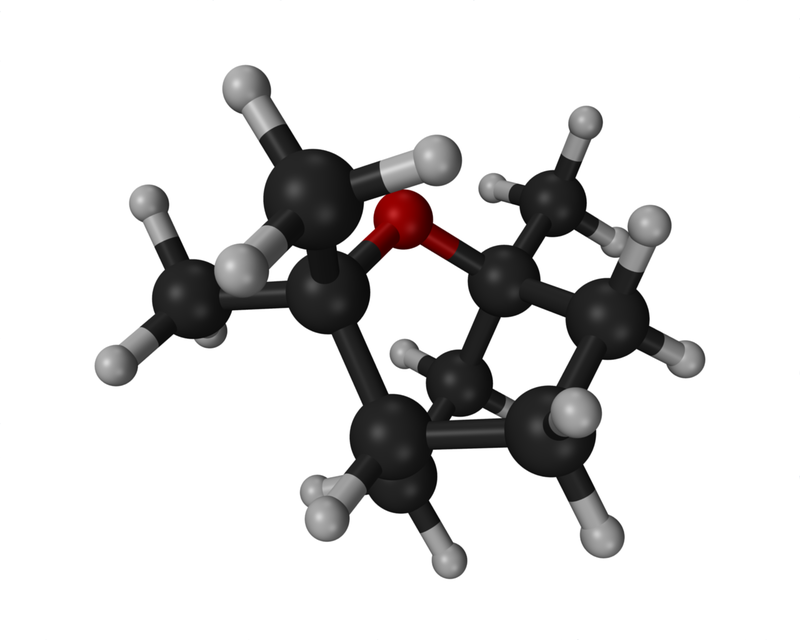 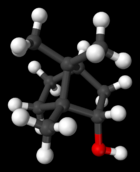 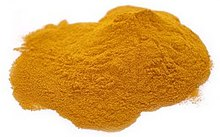 CURCUMIN
BORNEOL
CINEOL
RECEPT :INGVERJEVI PIŠKOTI
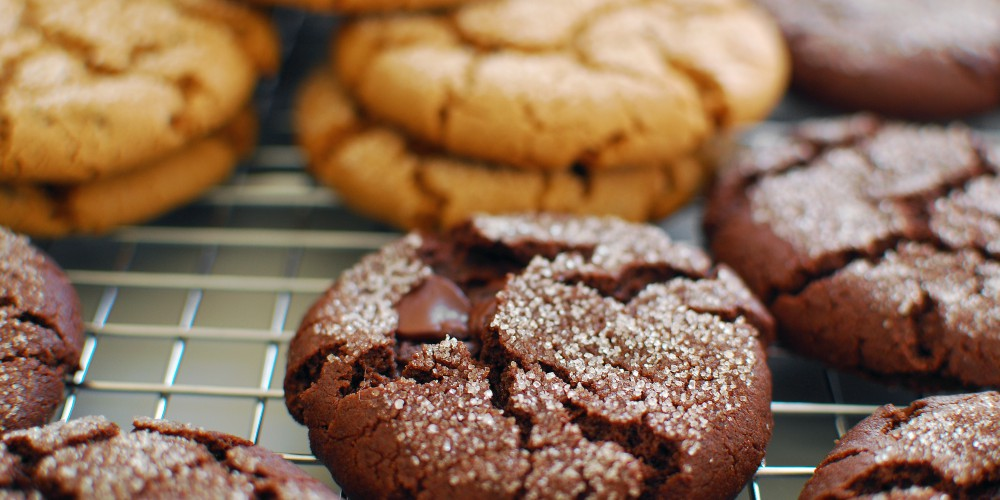 SESTAVINE:                               
3 jajca                                   
350g temne čokolade
50g masla
120g moke
6g pecilnega praška
30g kandiranega ingverja 
100g mandljev v prahu
6g mletega ingverja
100g sladkorja
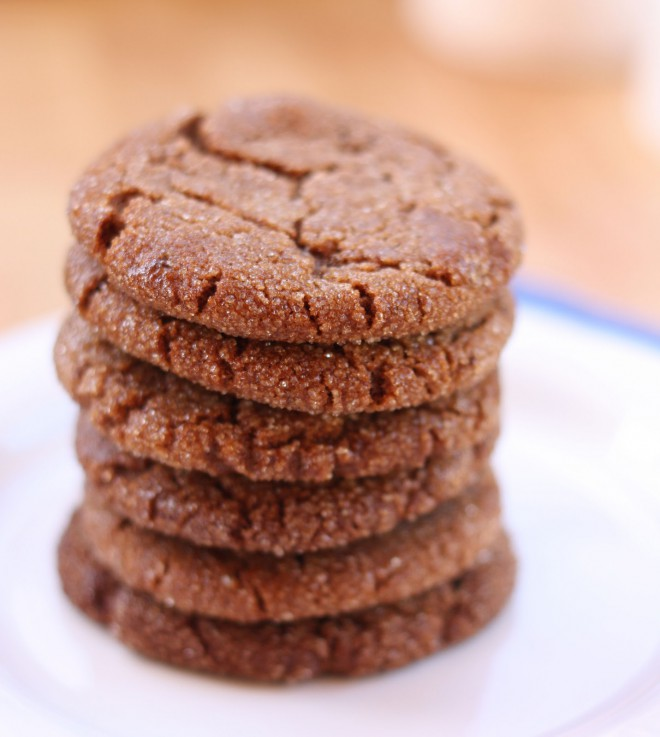 PRIPRAVA:
Jajca in sladkor stepemo v penasto mešanico. Temno čokolado in maslo stopimo v vodni kopeli. Penasti mešanici dodamo stopljeno čokolado in hkrati še vse ostale sestavine. Zmešamo v gladko zmes, iz nje pa oblikujemo kroglice. Vsako kroglico pomočimo najprej v kristalni sladkor, nato pa še v sladkor v prahu. Pečemo jih 8 minut na 190 stopinj celzija.
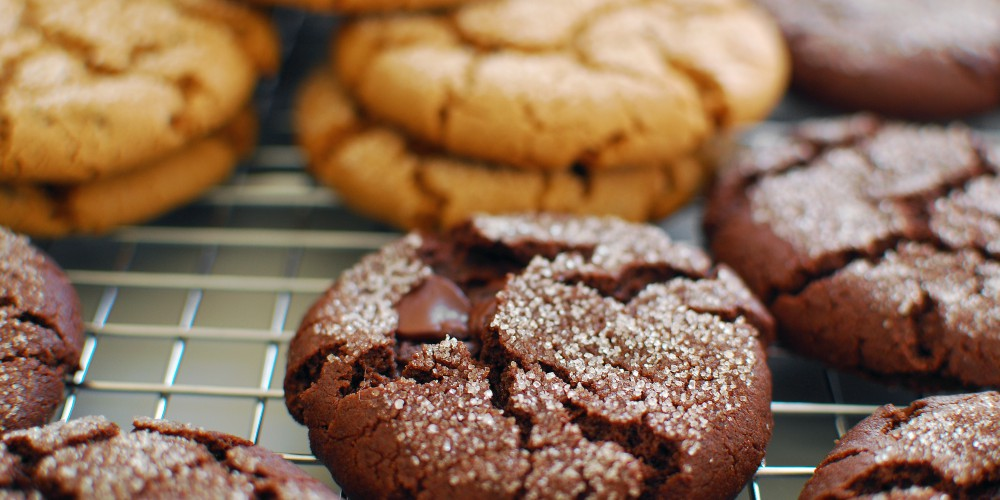 HVALA ZA VAŠO POZORNOST  IN DOBER TEK !
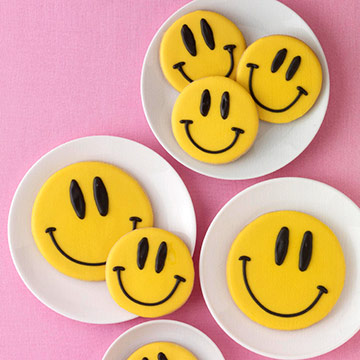